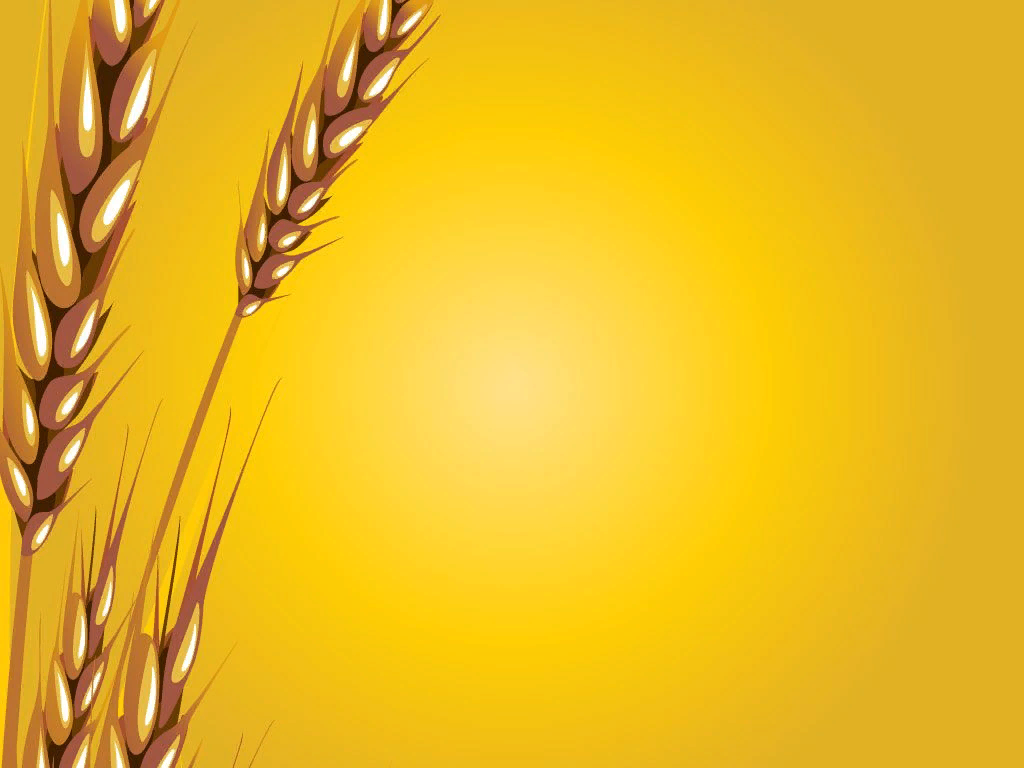 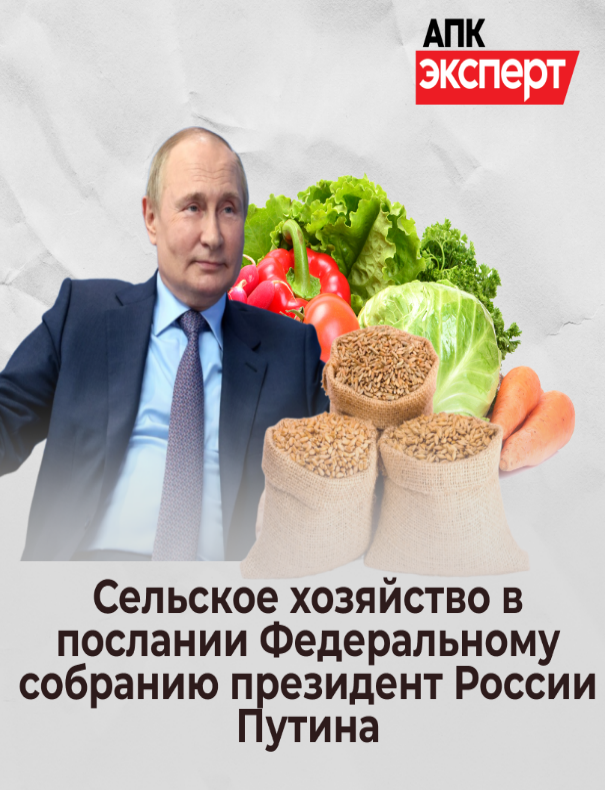 .
В своем послании Федеральному собранию президент России Владимир Путин заявил о важности развития сельского хозяйства в стране как ключевого фактора для обеспечения продовольственной безопасности и экономического роста.
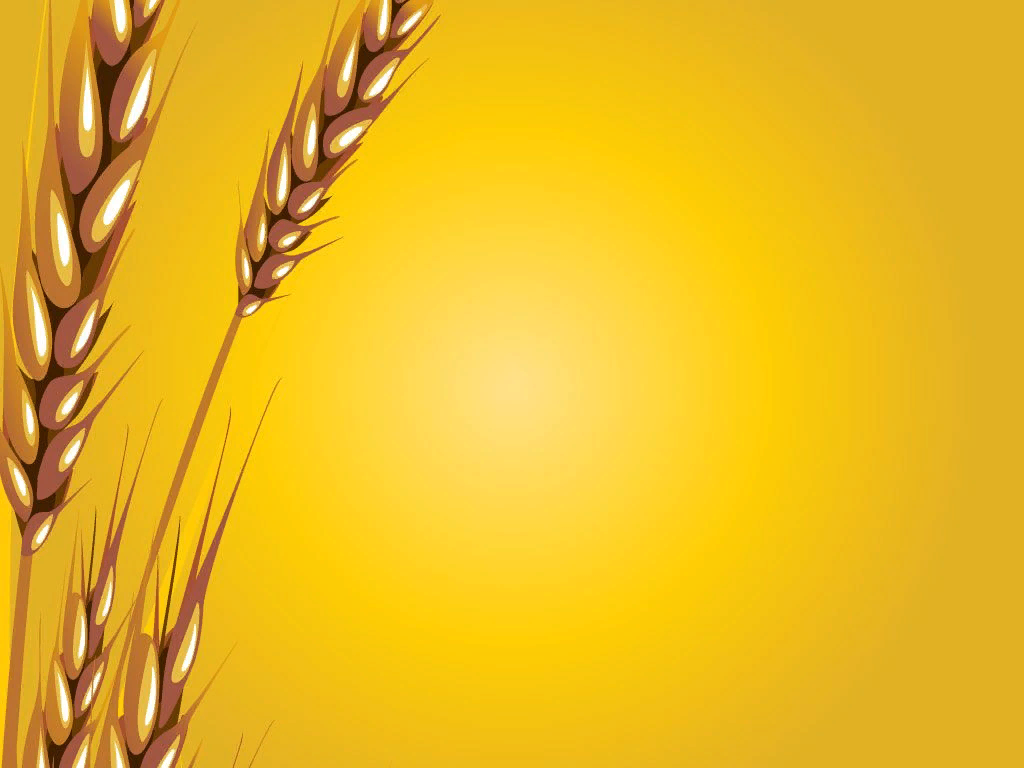 Президент особо акцентировал необходимость повышения качества жизни на селе, и мы обязательно будем решать эту задачу»- заявил глава Нижегородской области Глеб Никитин

Стратегия 
 Спасского муниципального района

Направления деятельности можно развивать в нашем районе в сфере сельхозпроизводства и переработки сельхозпродукции, предпринимательства.
В рамках ранней профориентация в нашем учреждении запущен проект «От колоска до каравая»
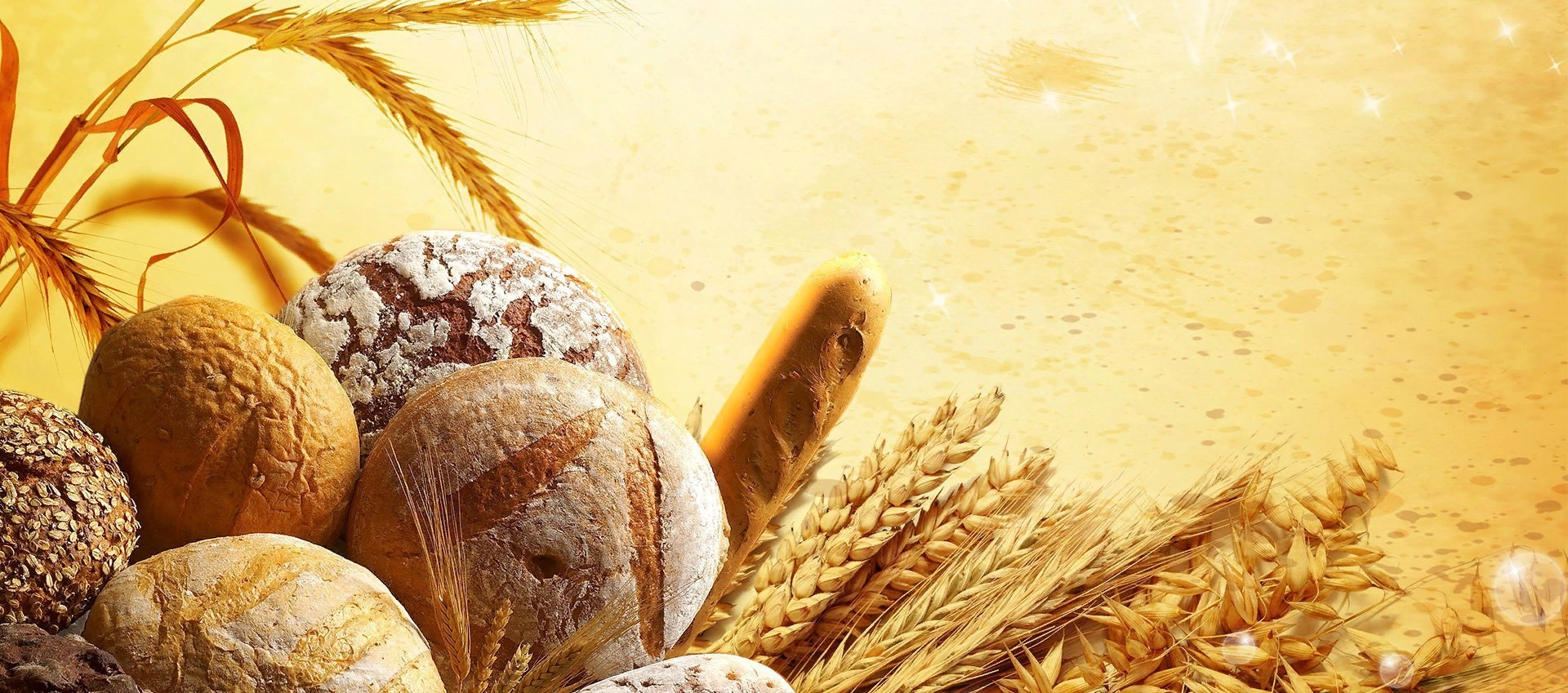 Проект
 «От колоска до каравая»
Тип проекта - информационный, исследовательский, фронтальный, долгосрочный (рассчитан на 1 год);
Участники проекта: дети со средней группы с переходом до подготовительной группы включительно), родителей и педагогов.
Актуальность: детский сад является первой важной ступенью подготовки будущих специалистов в различных областях экономики, несмотря на то, что многим кажется странным такое раннее решение проблемы профориентации.Наш детский сад находится в сельской местности, поэтому многие  родители воспитанников работают на сельхозпредприятиях. У детей младшего возраста естественен интерес к работам родителей, желание стать такими, как папа и мама. Дошкольный возраст детей является наиболее благоприятным периодом для формирования любознательности. Это позволяет формировать у детей активный интерес к сельским профессиям. :
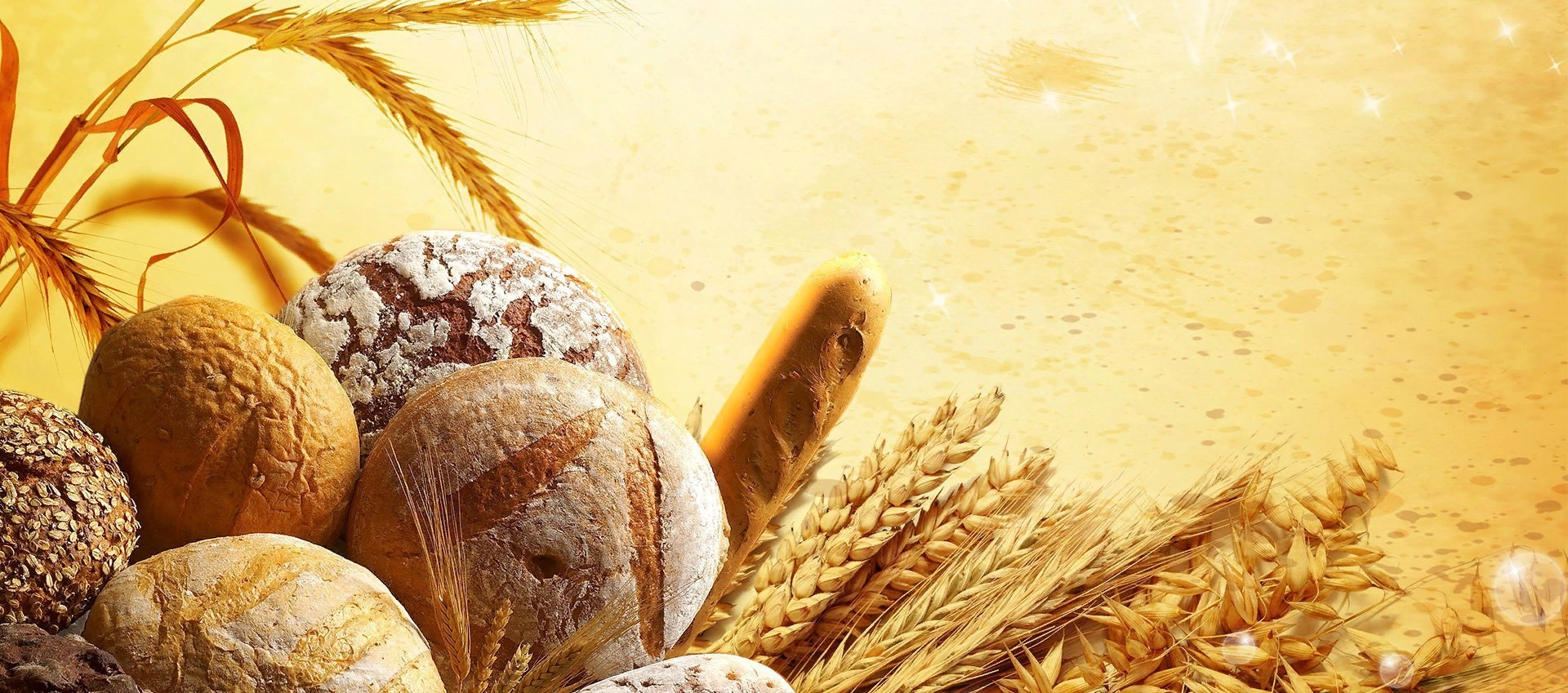 Проект
 «От колоска до каравая»
Ожидаемый результат: предполагается, что используемые в ходе работы, максимально разнообразные формы образовательной деятельности с детьми, варьирование приёмов и средств воспитательно-образовательной работы способствует развитию интереса к труду родителей, постепенно расширяясь до интересов к жизни общества и своей будущей профессии.
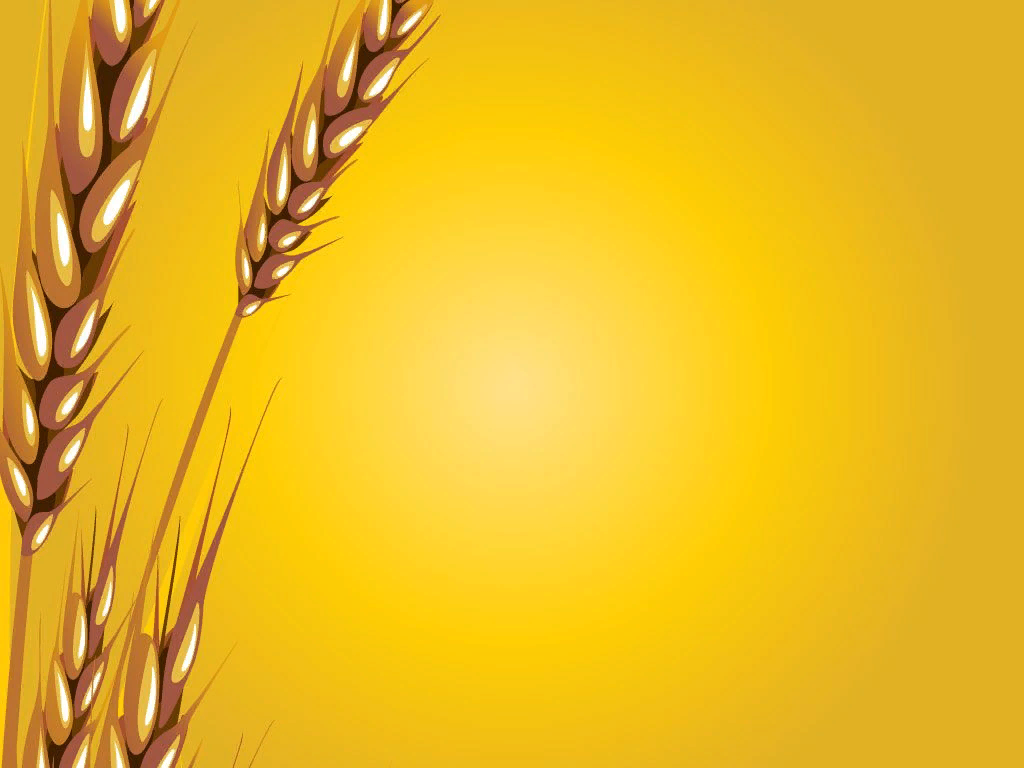 Цель:

         
Обеспечить целостность образовательного процесса через систему работы с дошкольниками по организации ранней профессиональной ориентации на сельскохозяйственные профессии; обогащение знаниями и представлениями детей о многообразии профессиональной деятельности на селе, её ролью в жизни нашего села.
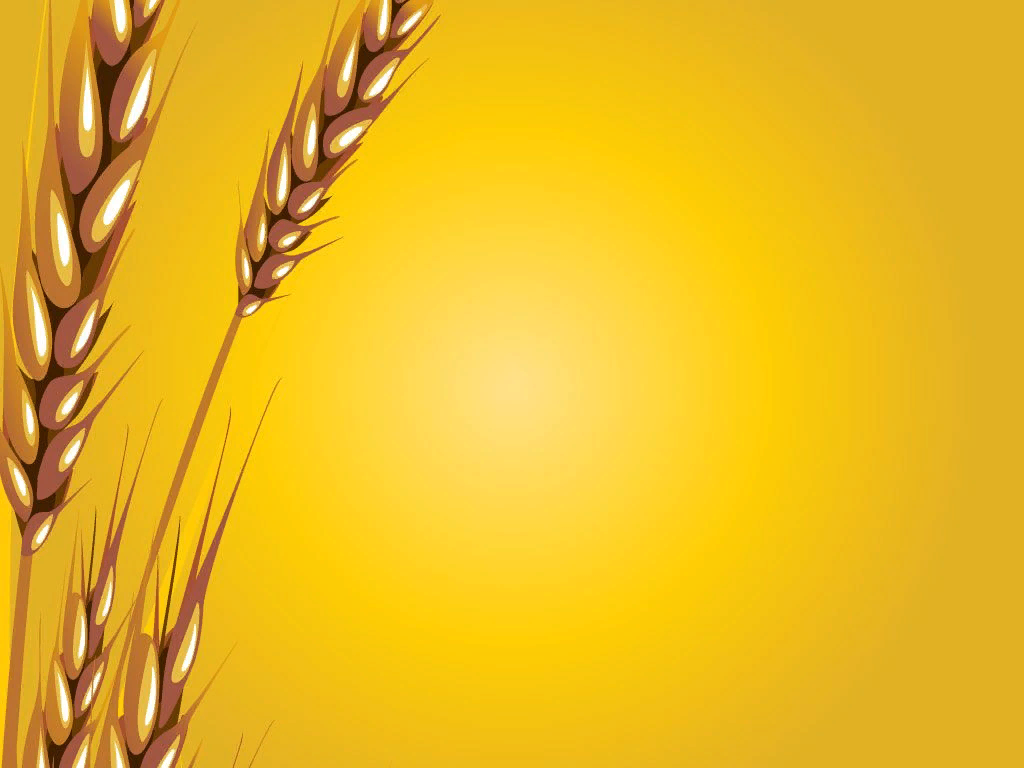 Задачи:
1.Развивать у ребенка интерес к сельскохозяйственным профессиям в дошкольном возрасте. 
2.Приобщение детей к профессиональной деятельности на селе, через игровую, исследоввательскую, театрализованную деятельность и экскурсии.3. Способствовать воспитанию гордости за своих родителей, работающих на сельскохозяйственных предприятиях.4. Воспитание положительного отношения и уважения к профессии сельского хозяйства.
 5. Формирование у детей знаний об общественной значимости труда работников сельского хозяйства, о взаимосвязи и взаимозависимости различных видов труда сельскохозяйственной направленности с другими профессиями.
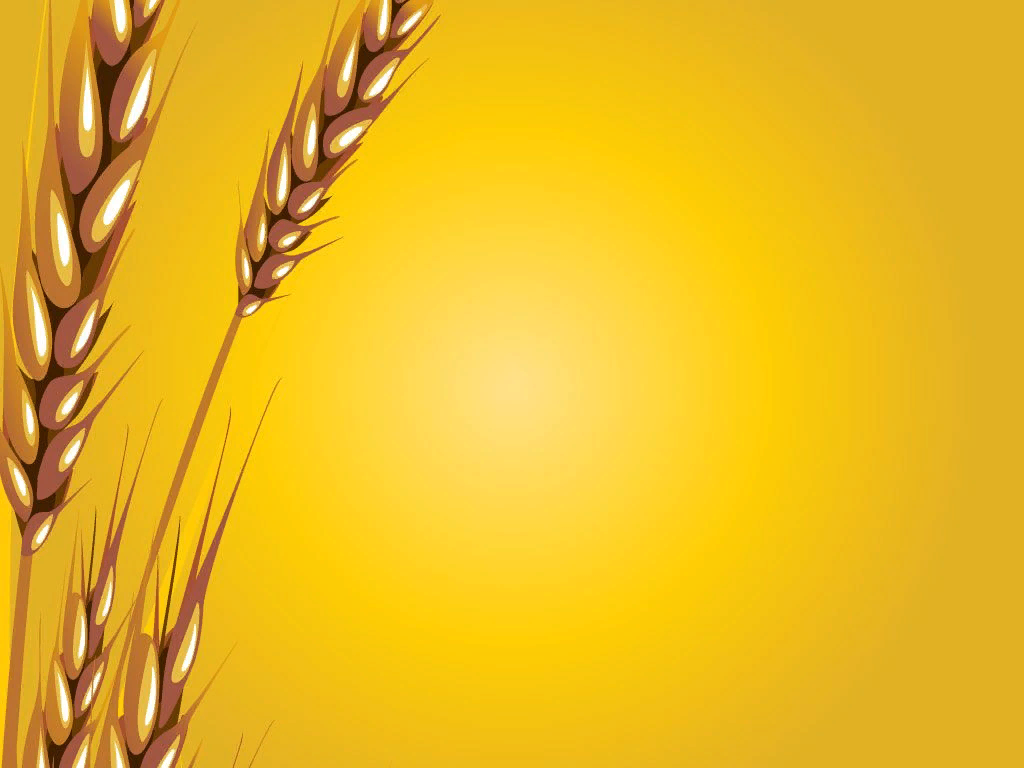 .
Этот проект дает  возможность сделать территорию детского сада образовательной средой, показать, что сегодня грамотный аграрий – это востребованный
специалист и успешный хозяин, использующий в своей деятельности современные экологически и экономически обоснованные технологии.
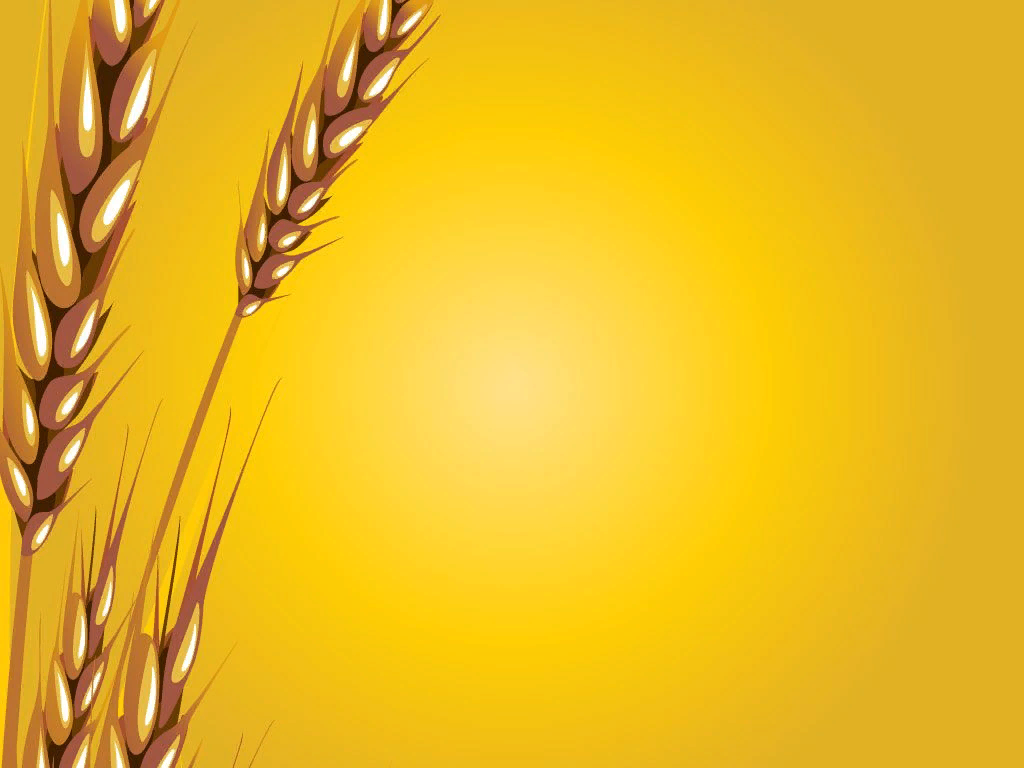 Новизна проекта 
 состоит в том, что предложенная система мероприятий способствует расширенному ознакомлению детей с профессиями, востребованными в сельской местности.
Дети учатся быть инициативными в выборе интересующего их вида деятельности, осознают
ценностное отношение к труду взрослых, проявляют самостоятельность, активность и творчество, что поможет их дальнейшей социализации.
.
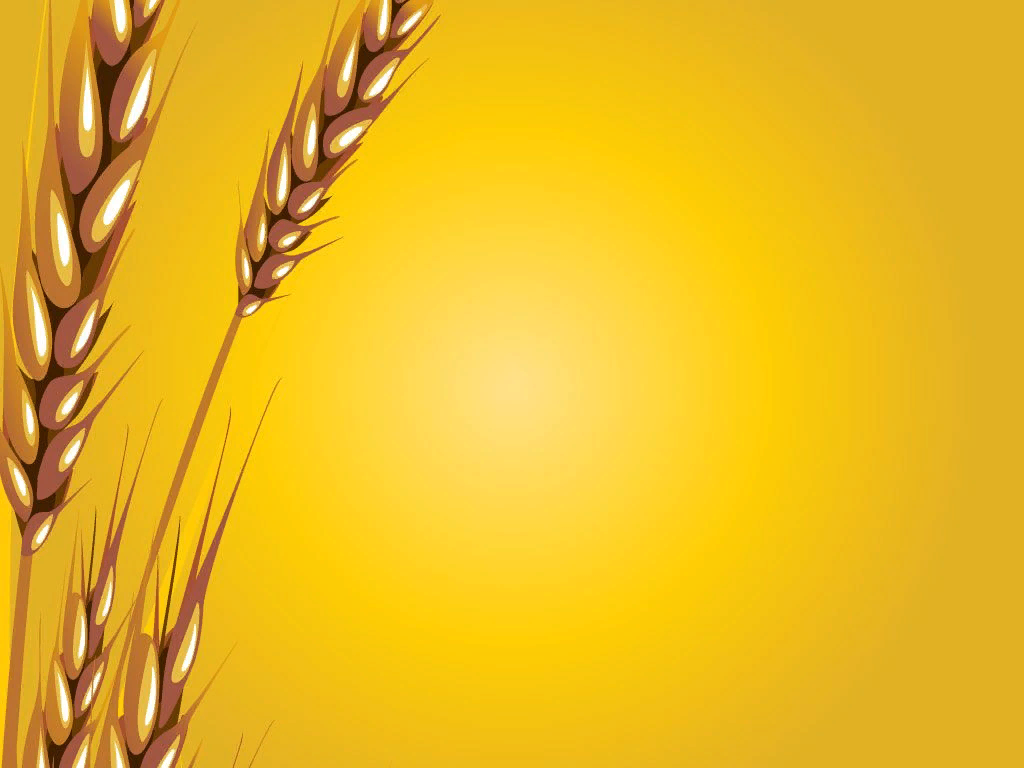 .
Совместная инновационная работа на первой ступени системы непрерывного образования позволит воспитать у дошкольников уважение и интерес к профессиям в сельской местности, желание трудиться на родной земле.
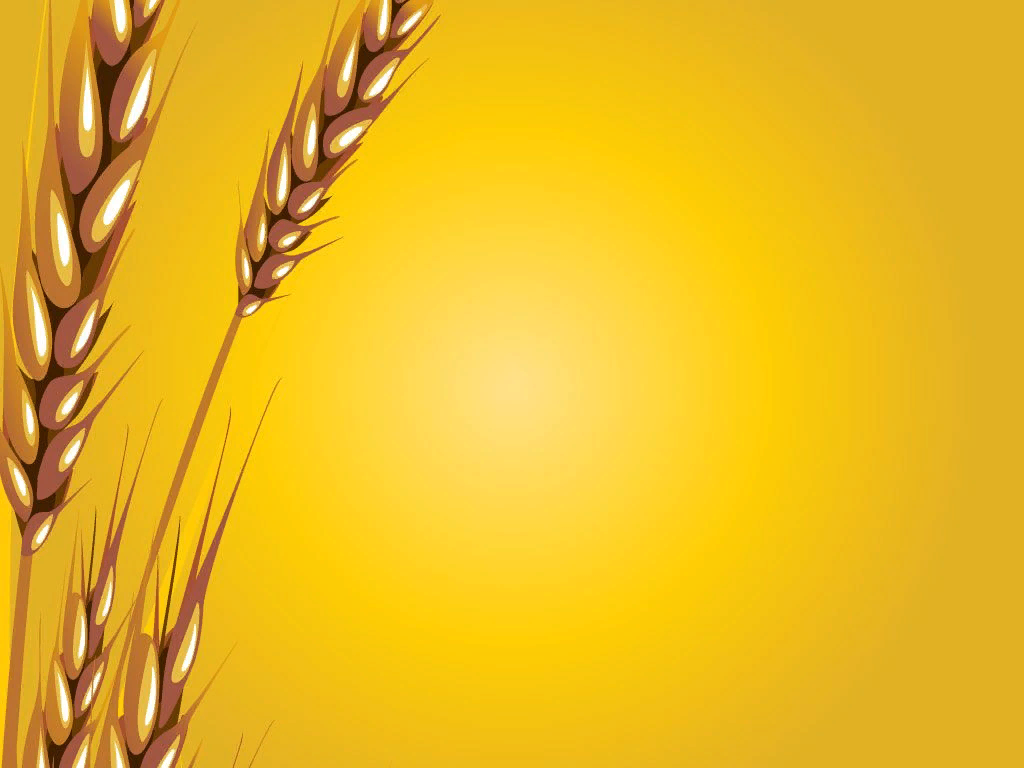 .
Сетевое социальное партнерство образовательного учреждения – это взаимодействия учреждения с общественными и другими организациями, нацеленный на согласование и реализацию интересов участников этого процесса. Расширение социального партнёрства позволяет более успешно реализовать задачи проекта.
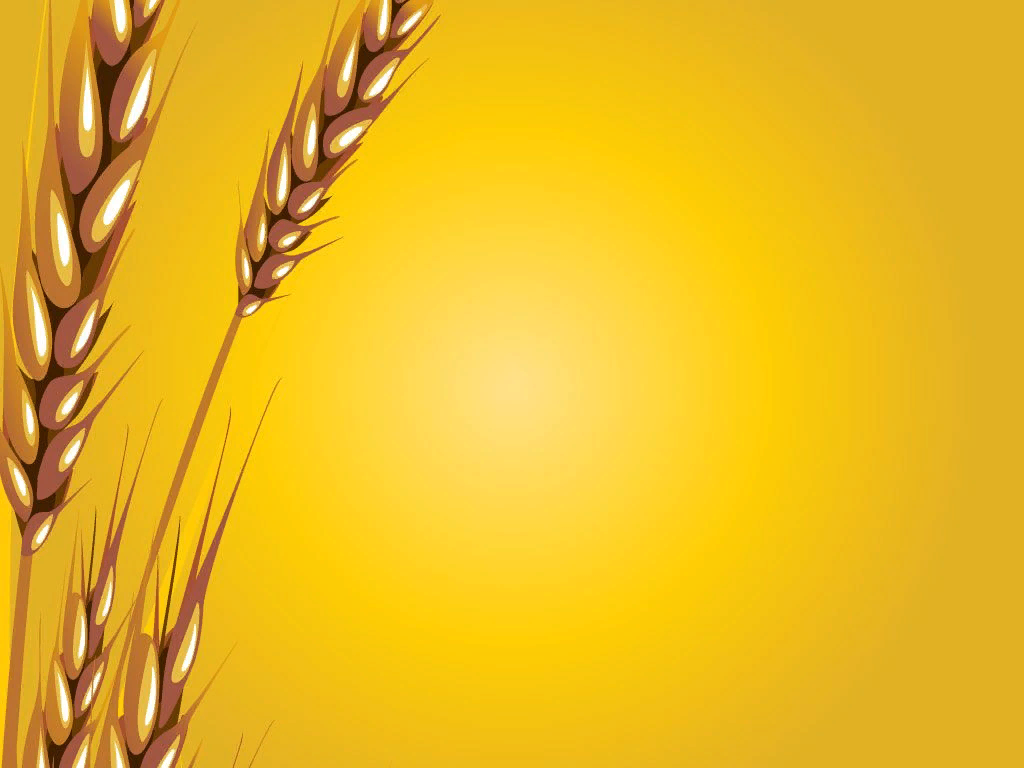 Сетевое взаимодействие со школой
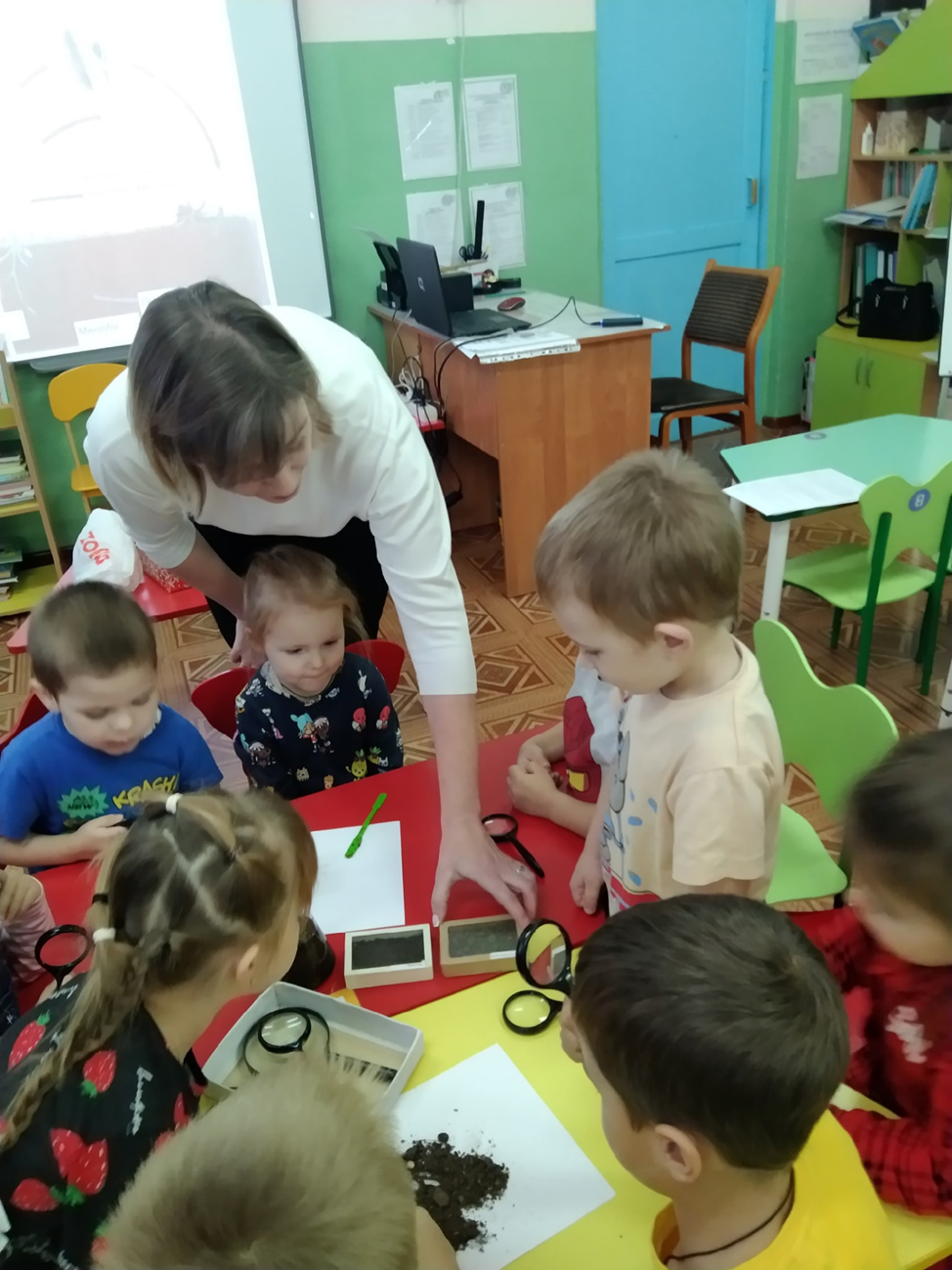 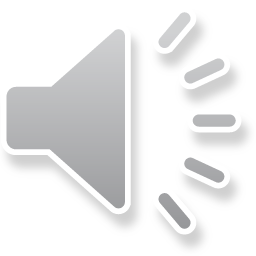 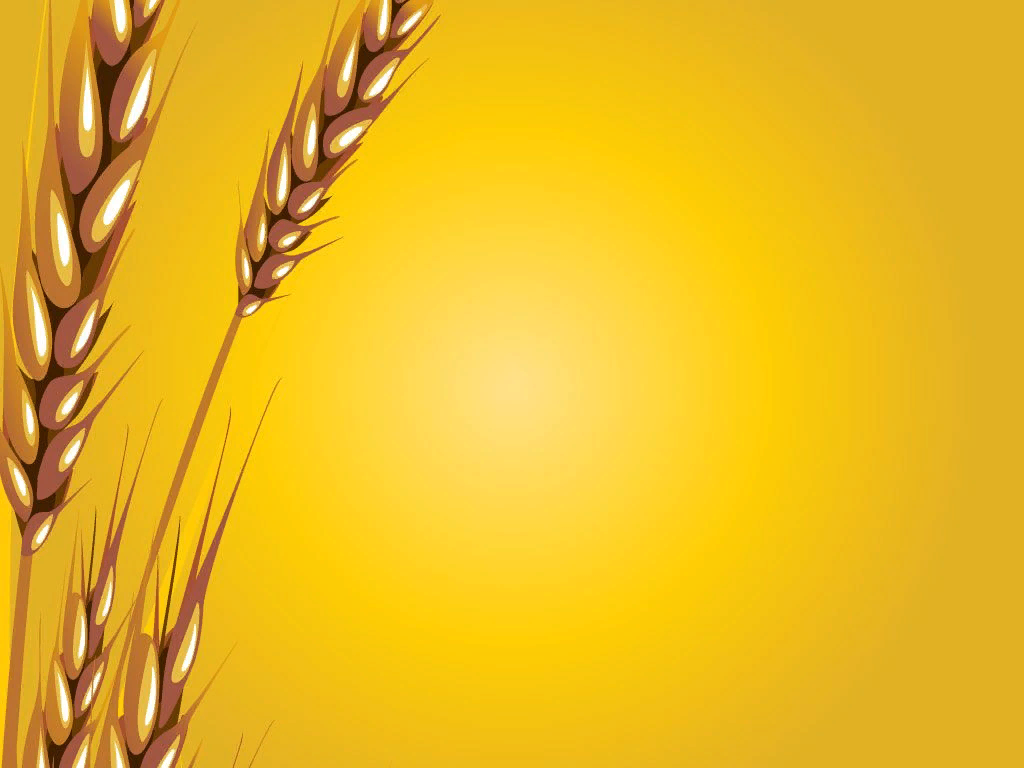 Сетевое взаимодействие со школой
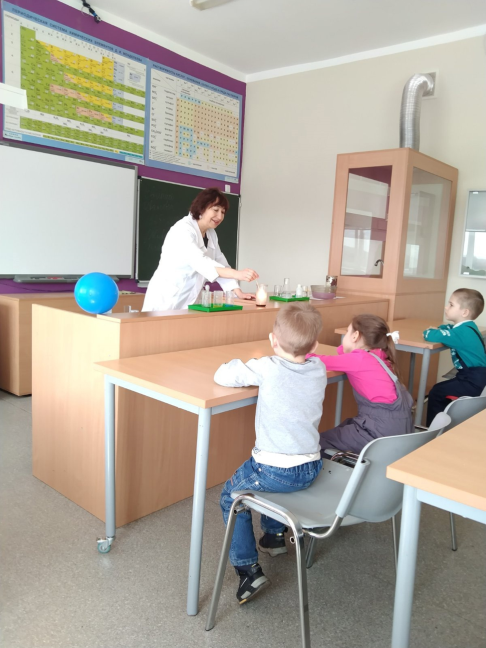 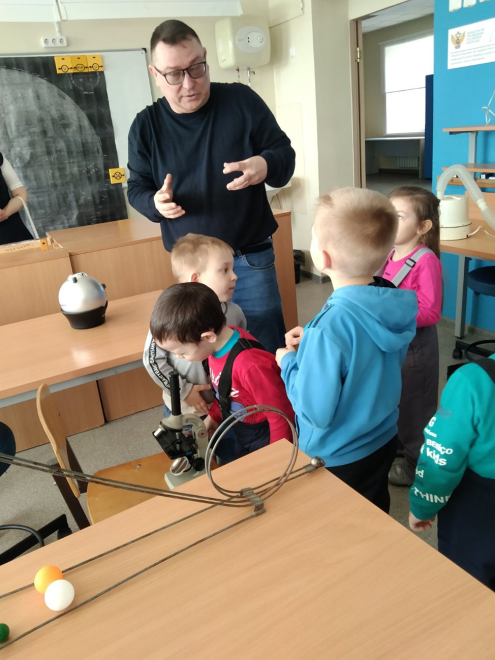 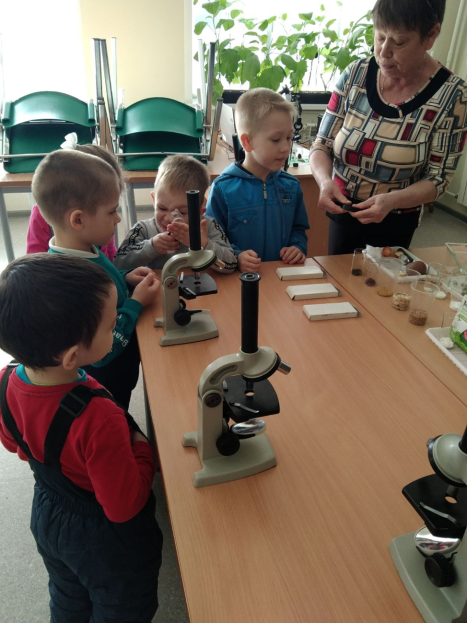 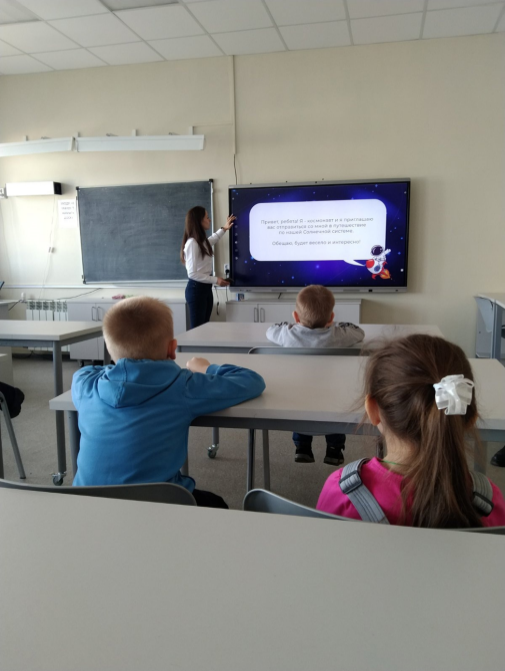 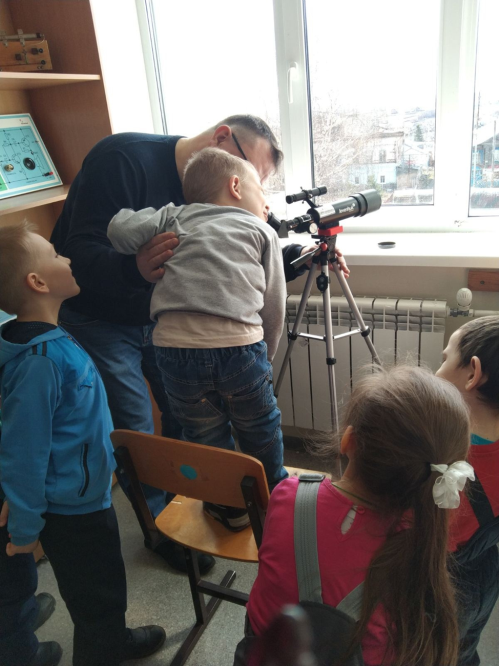 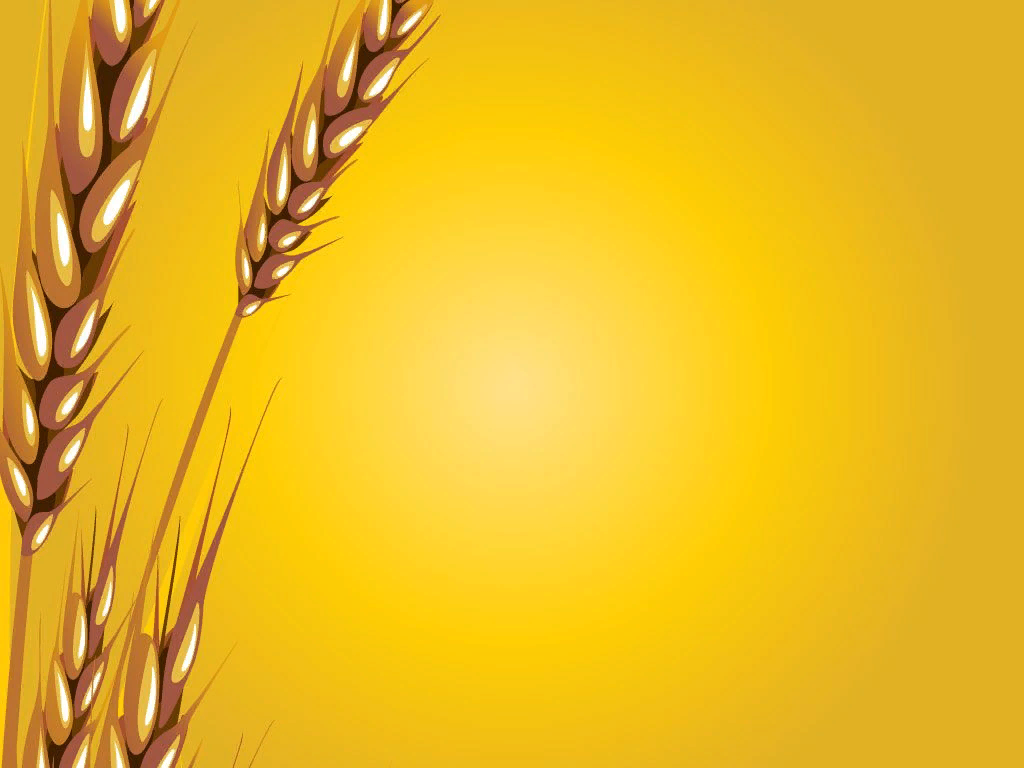 Знакомство с пшеницей
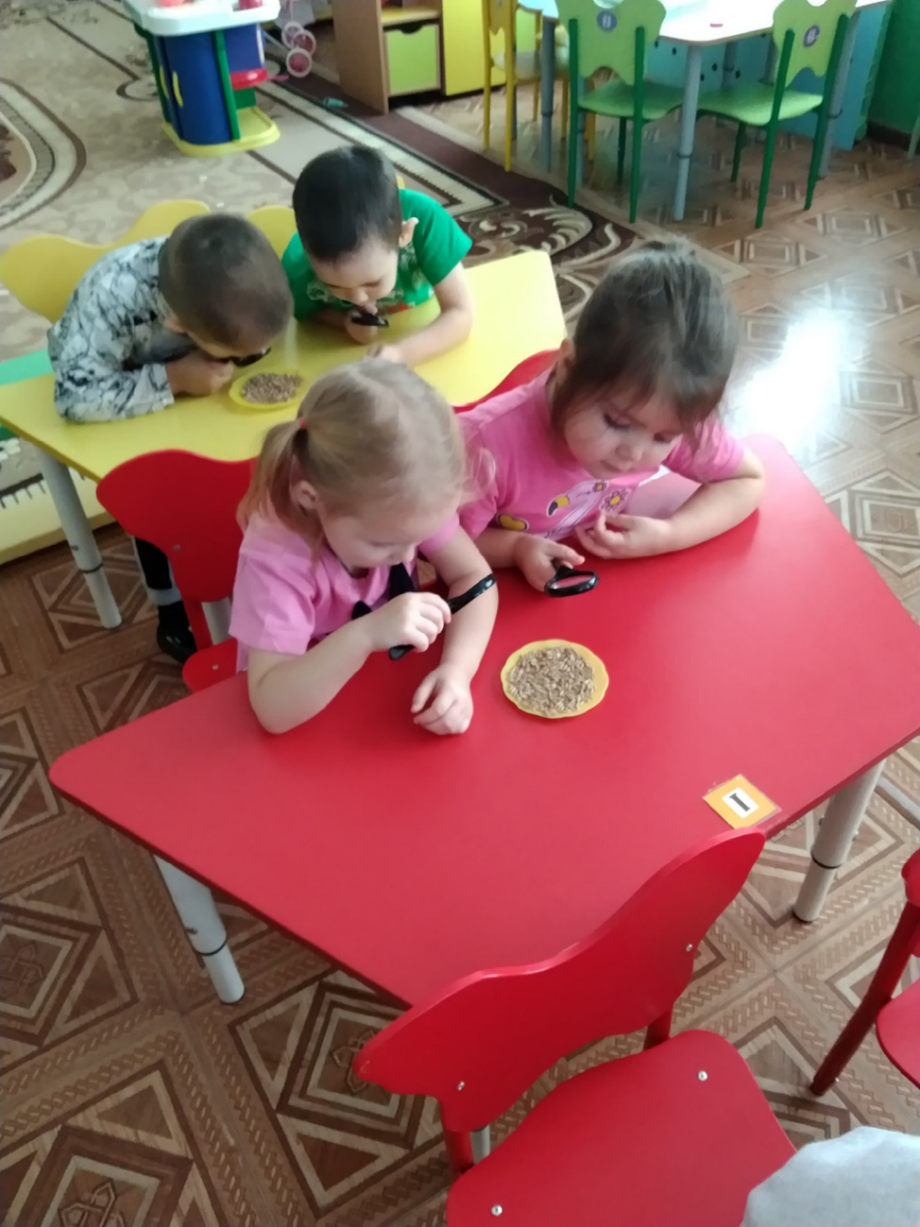 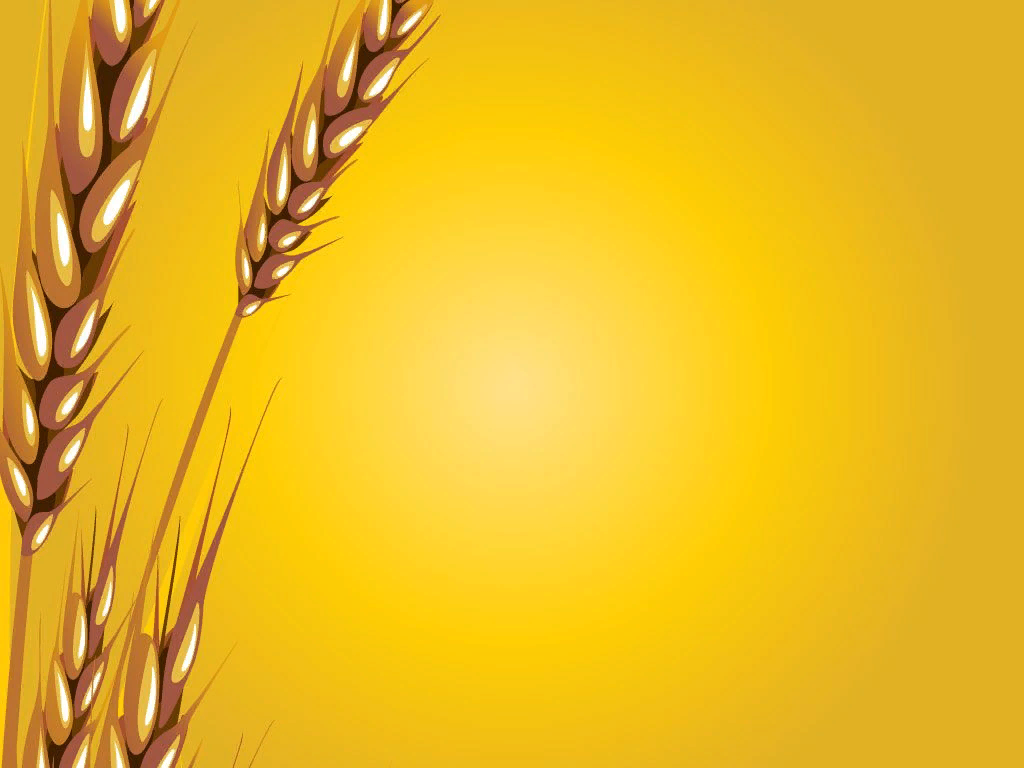 Эксперимент с мукой
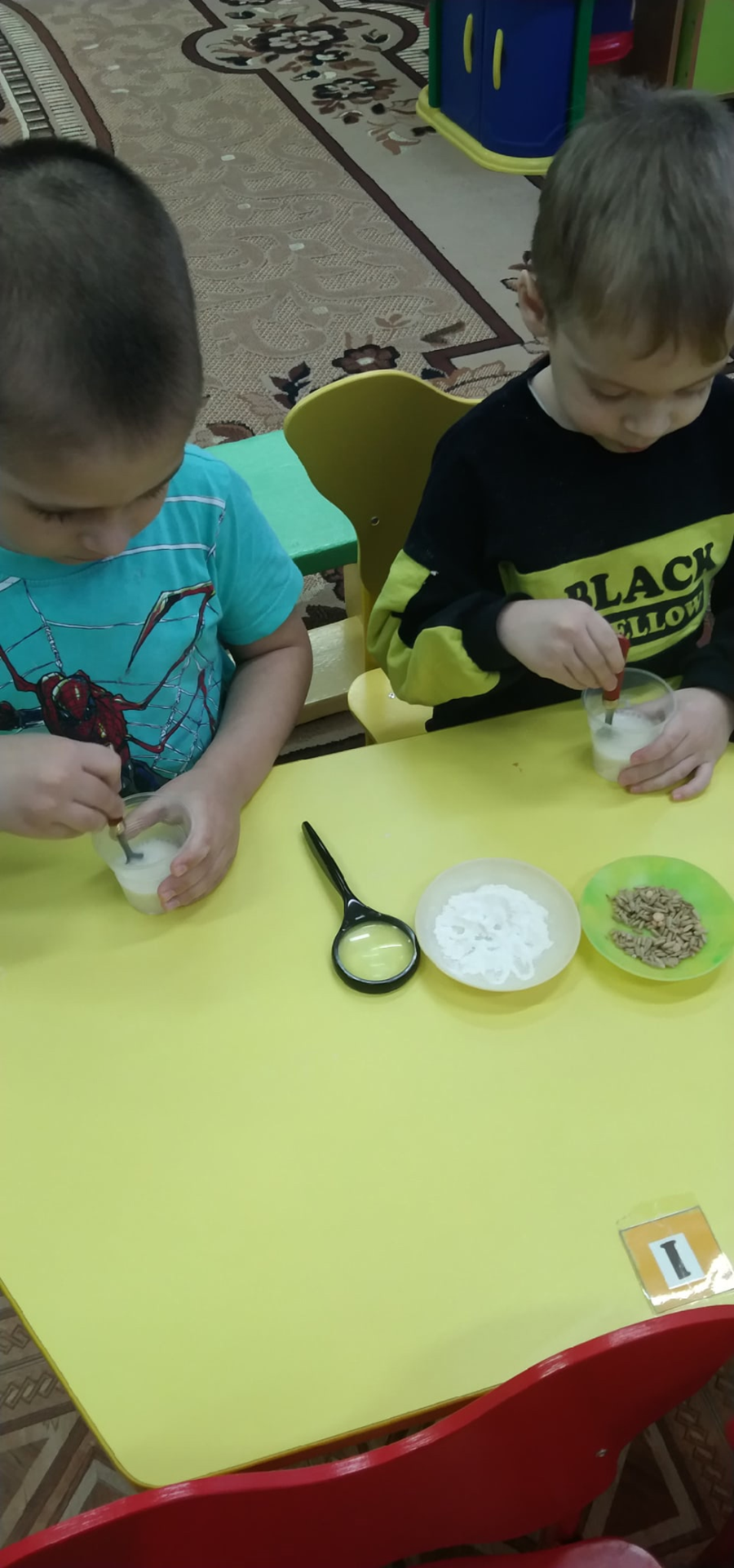 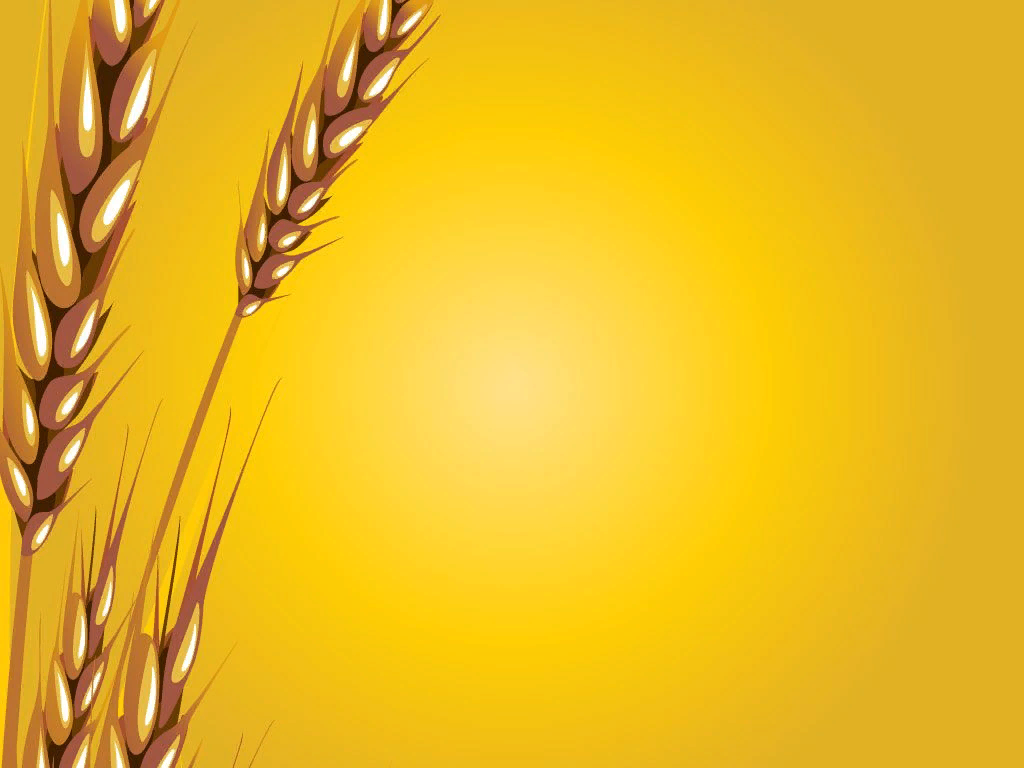 Замешивание из пшеничной муки
 теста для блинов
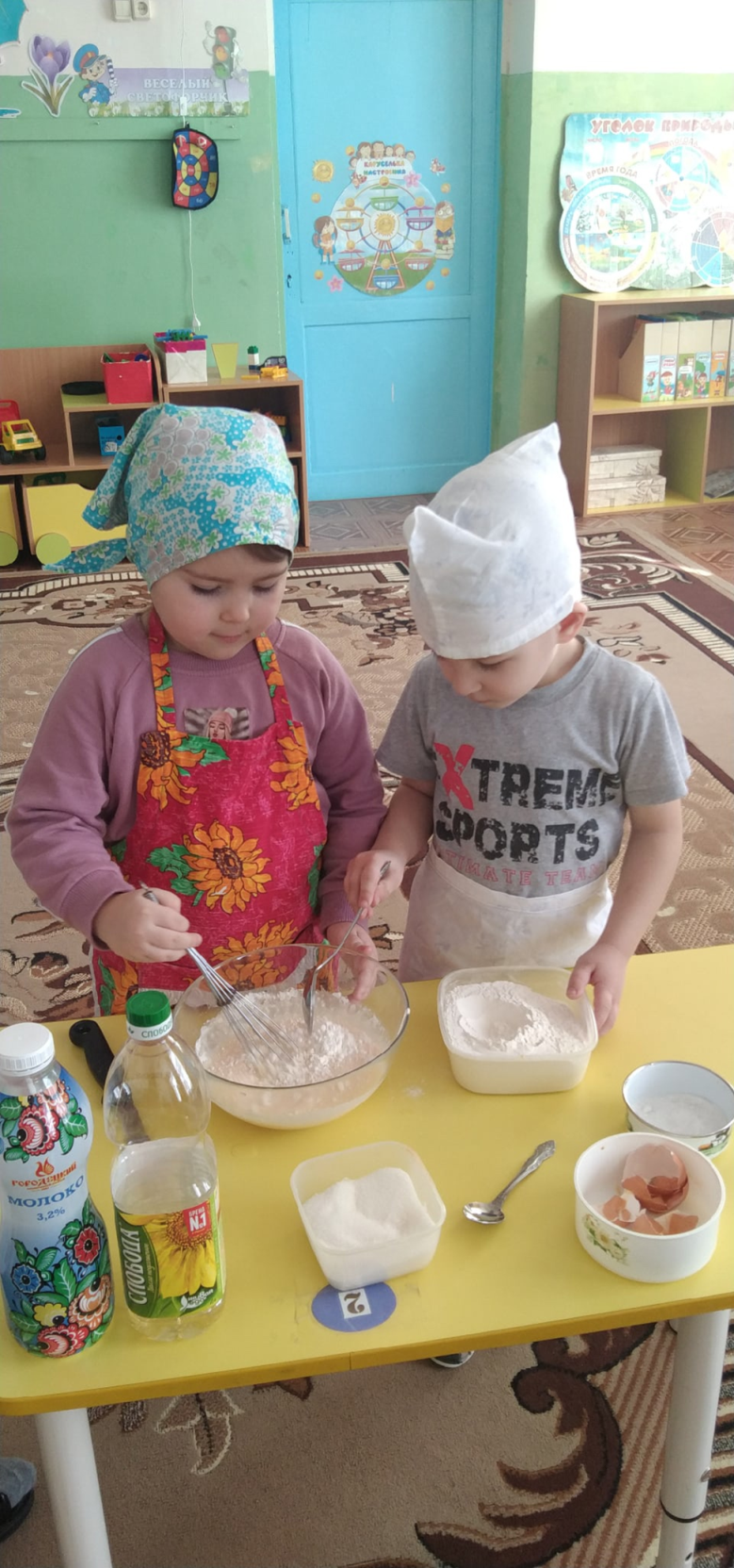 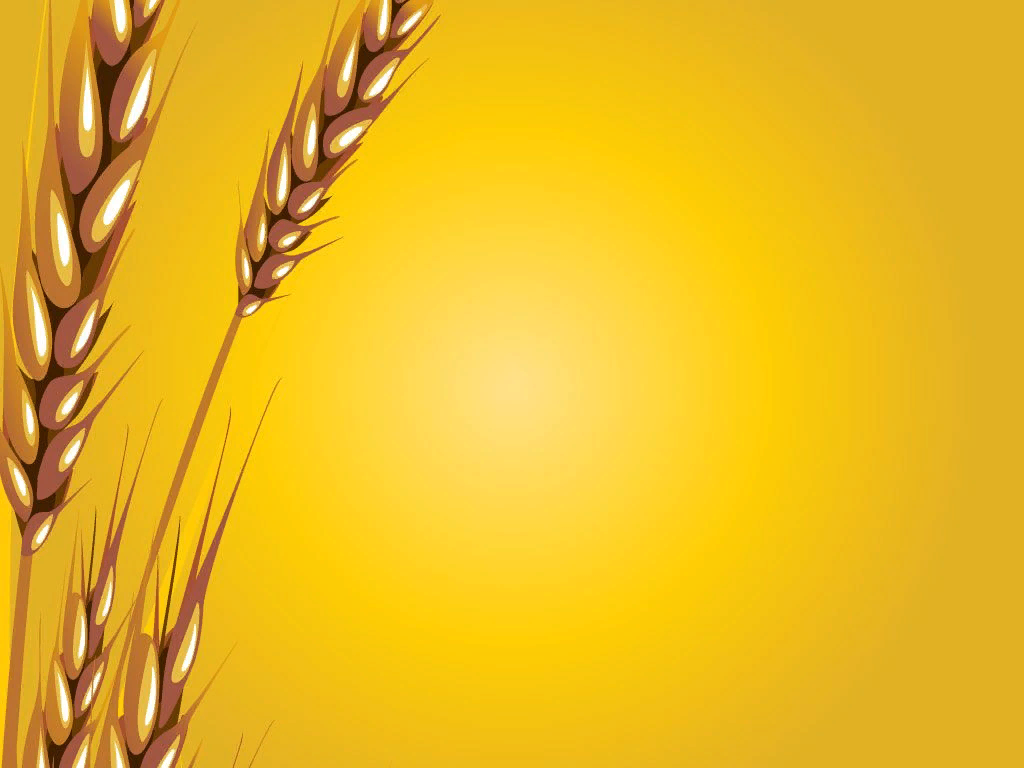 Посев пшеницы в яичную скорлупу
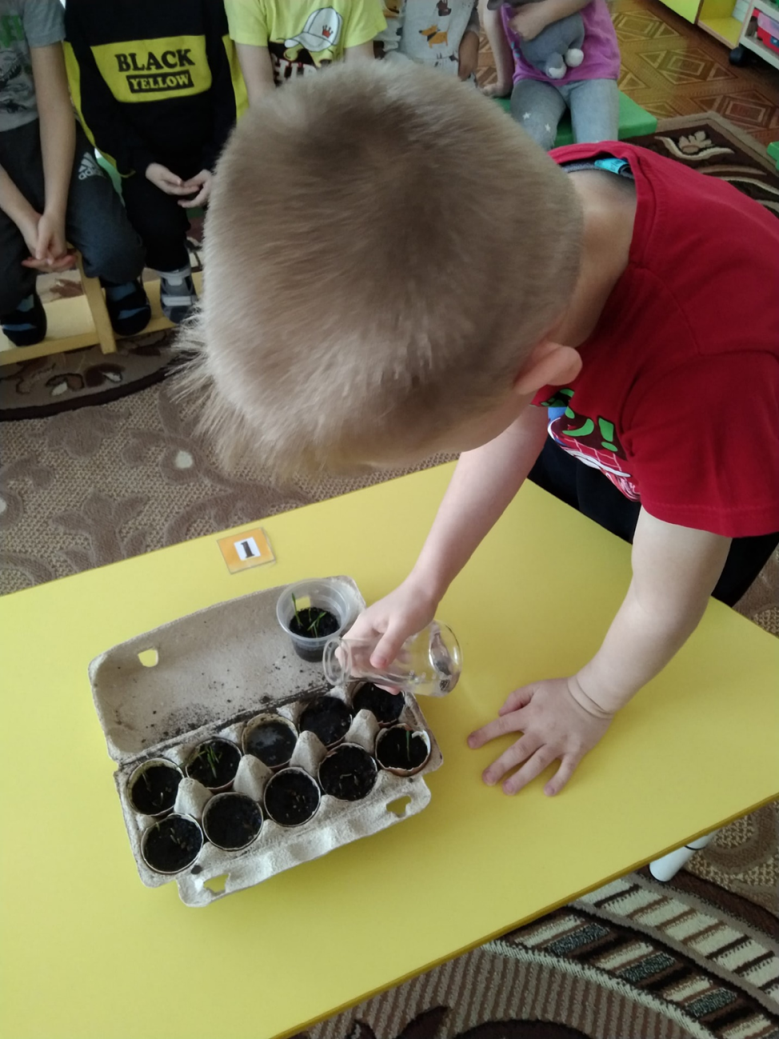 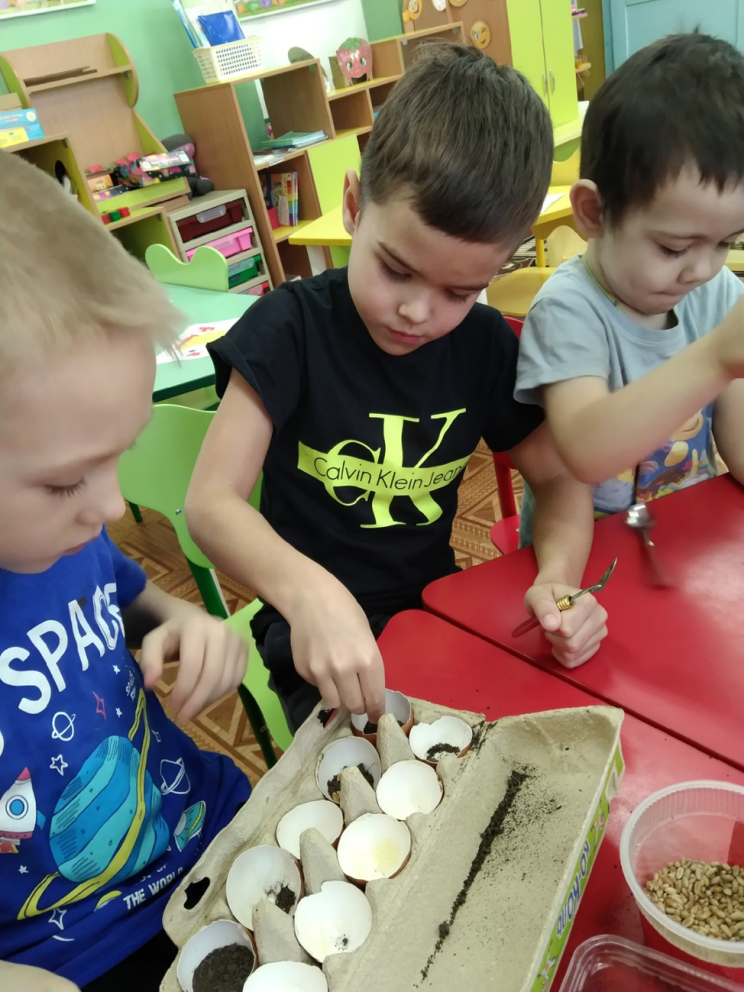 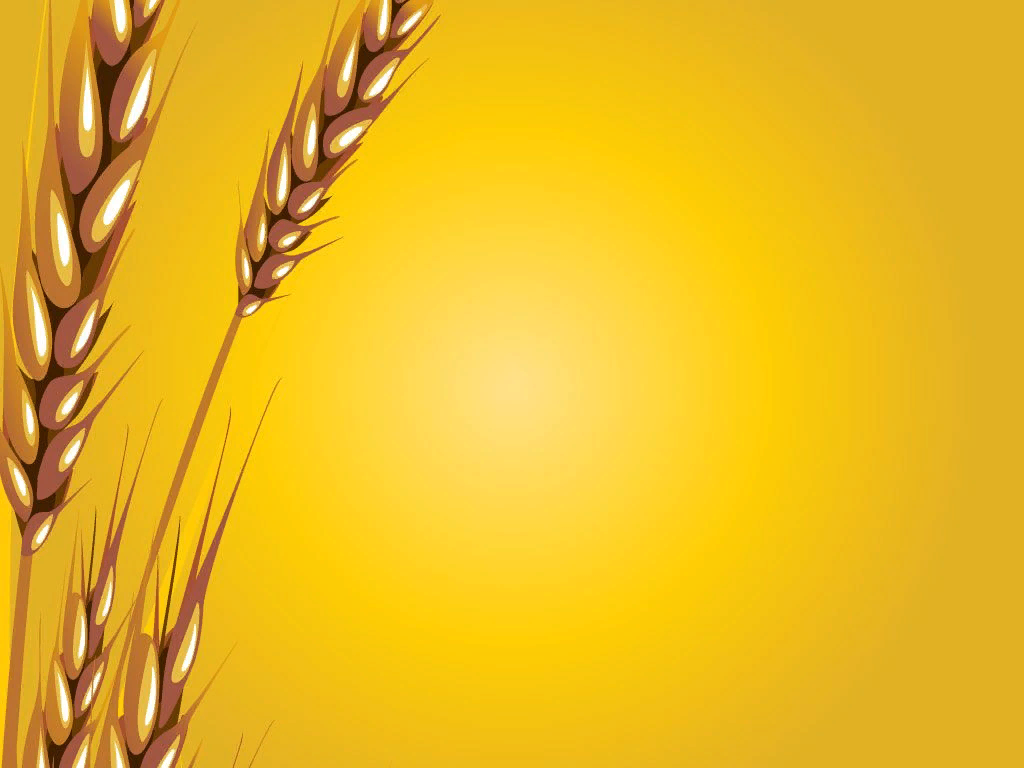 Изготовление из пшеницы «Зернушек»
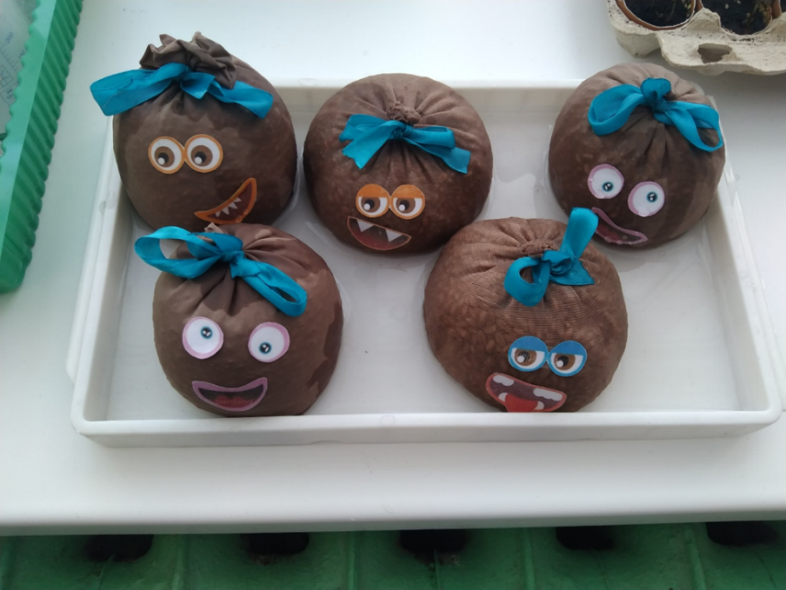 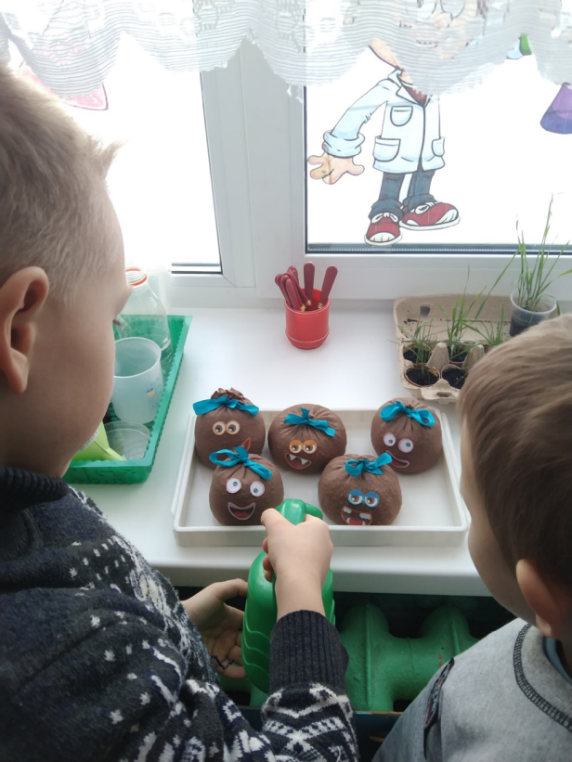 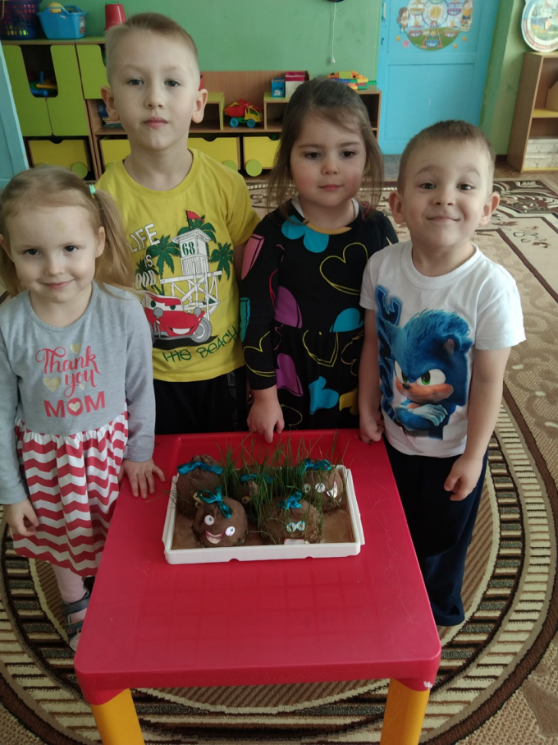 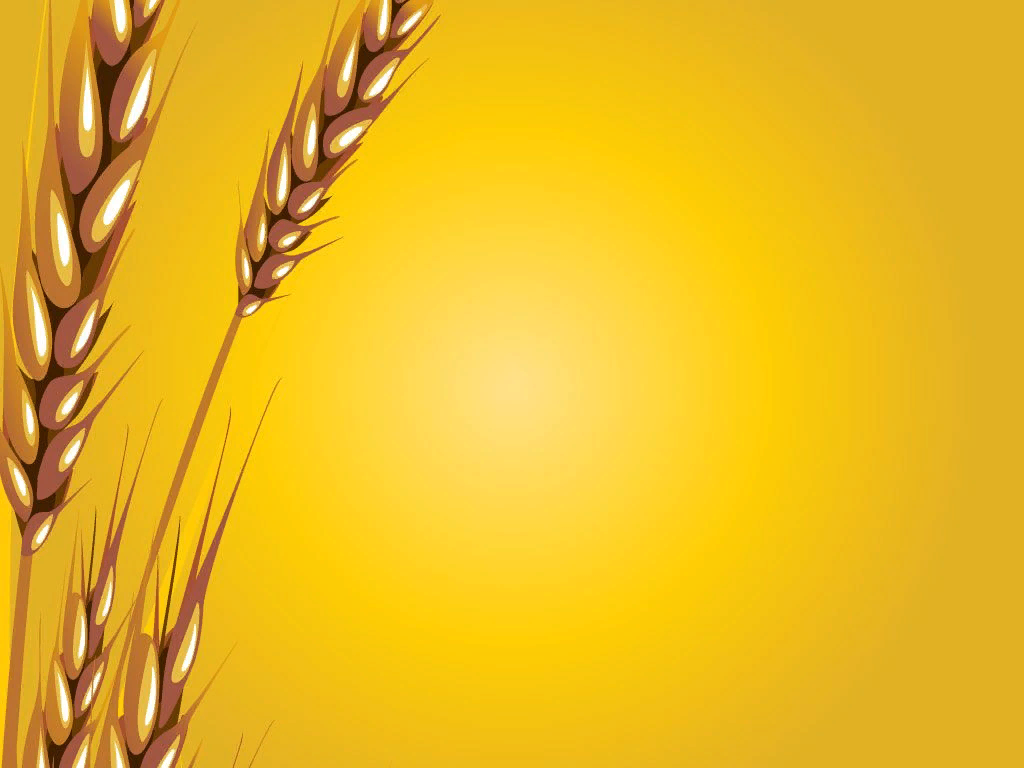 Виртуальная экскурсия
 Знакомство 
с сельскохозяйственной 
техникой
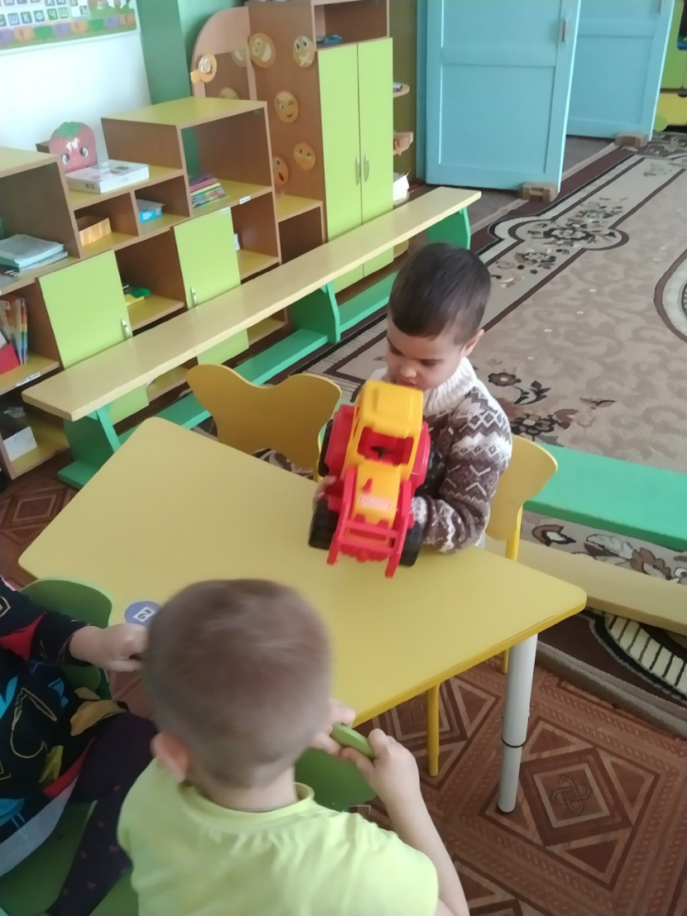 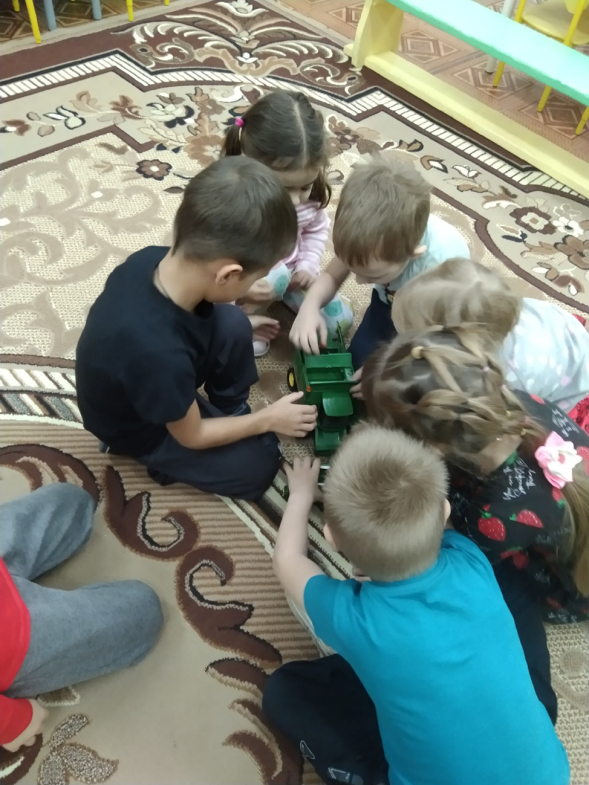 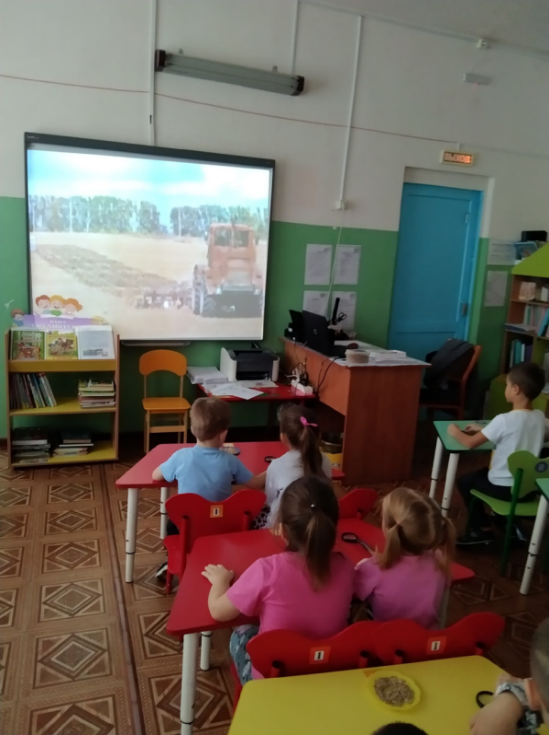 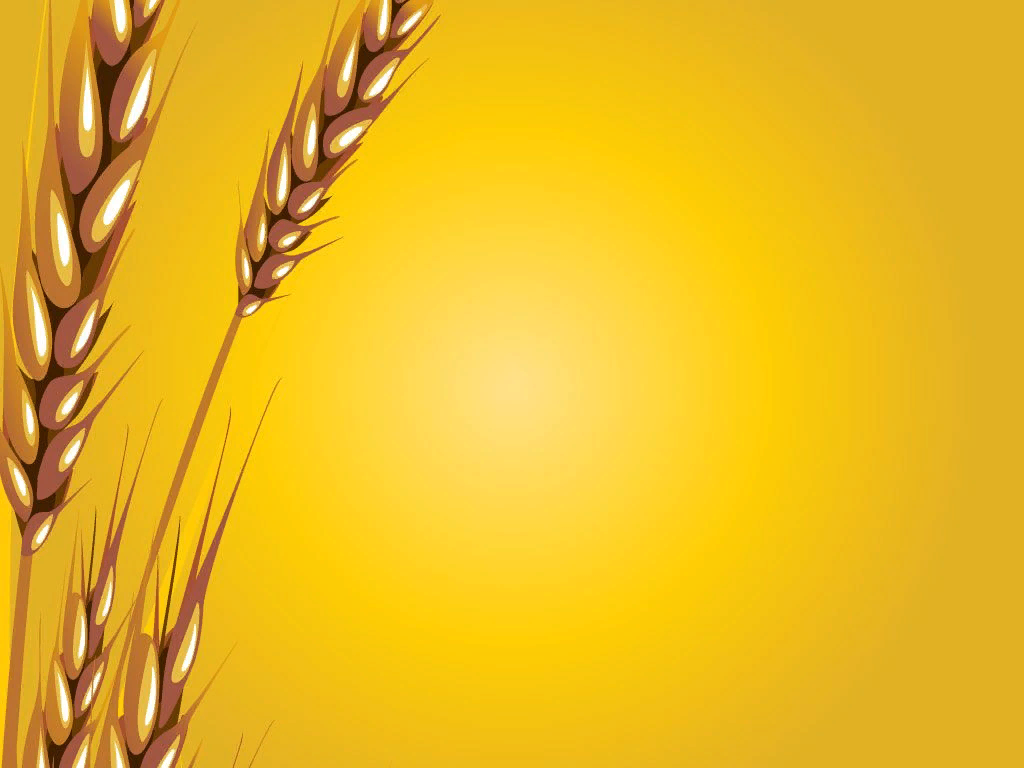 Превращение  зерна в муку
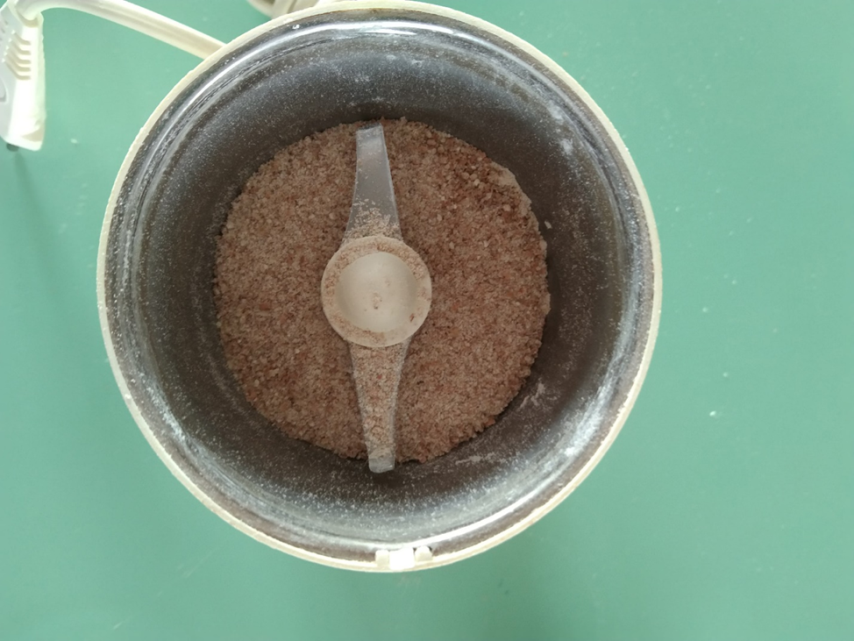 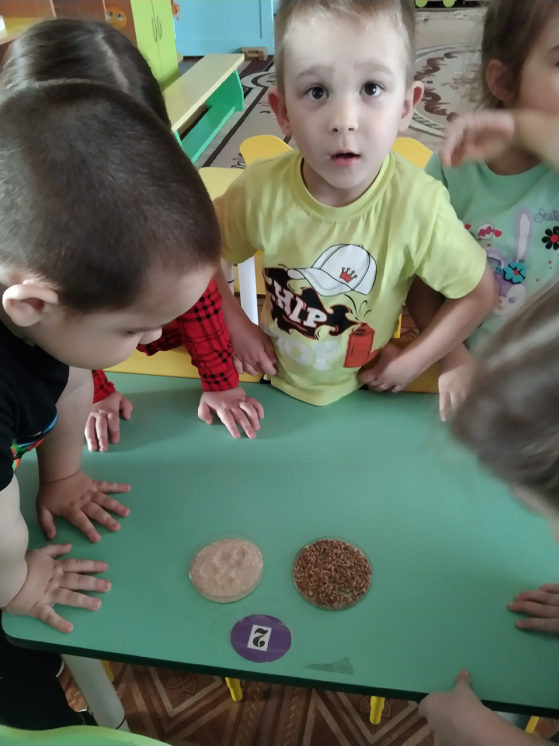 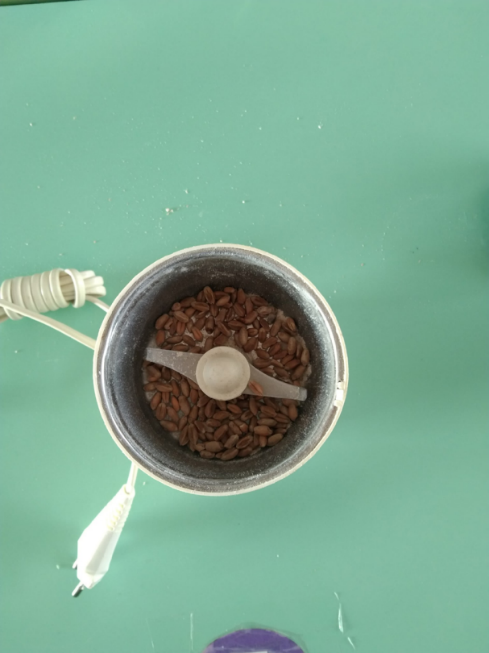 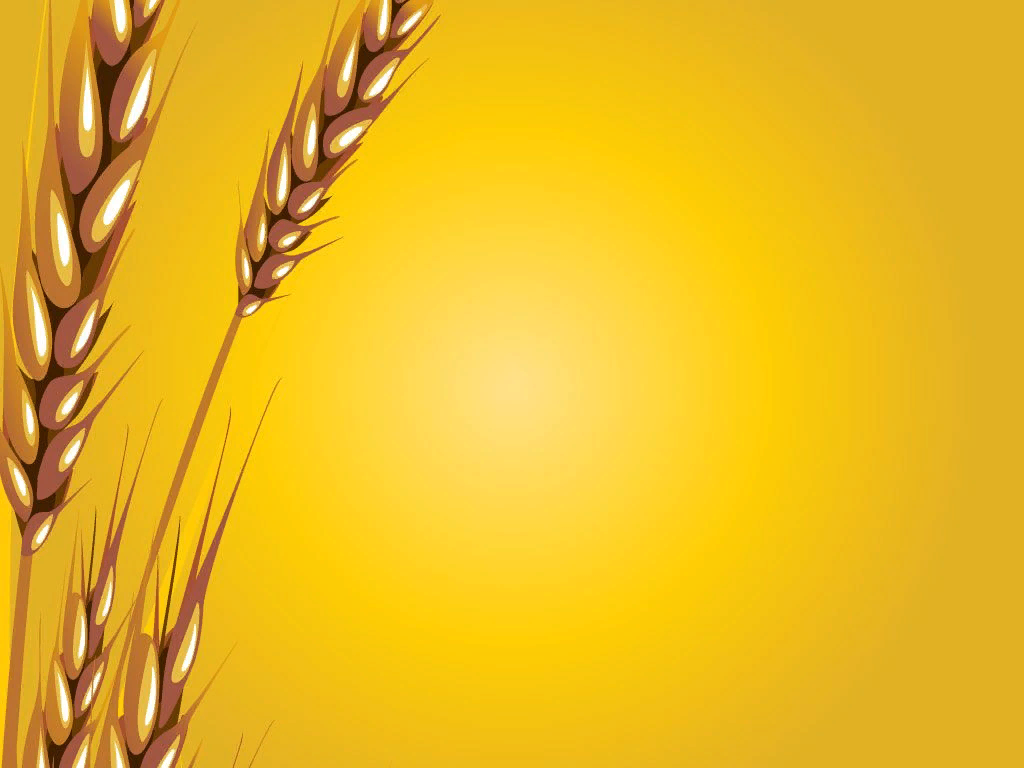 Посев пшеницы в  разные условия
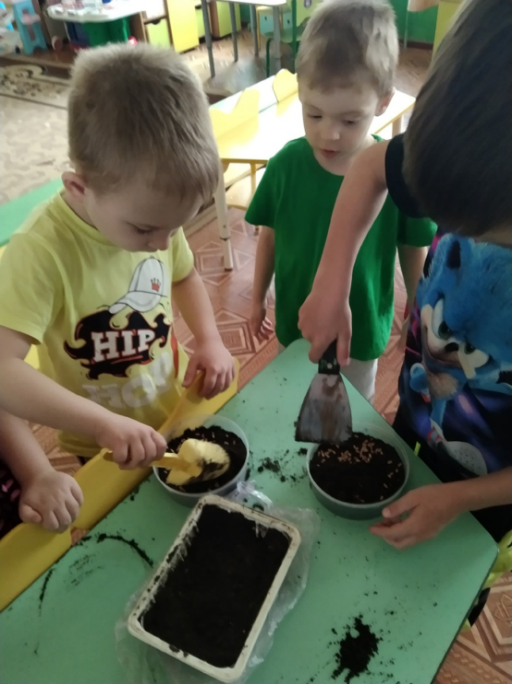 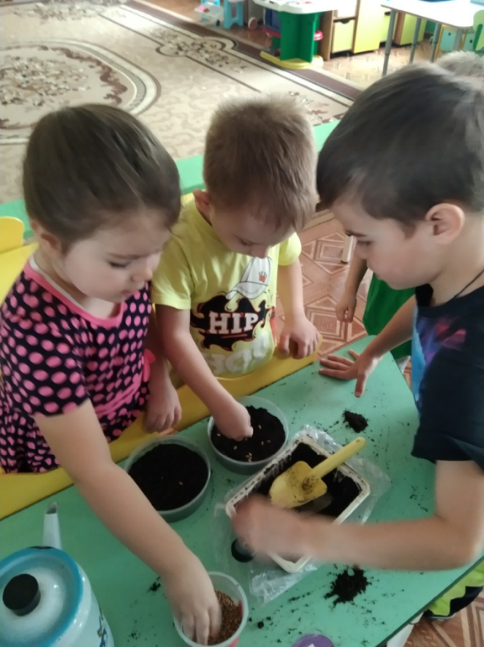 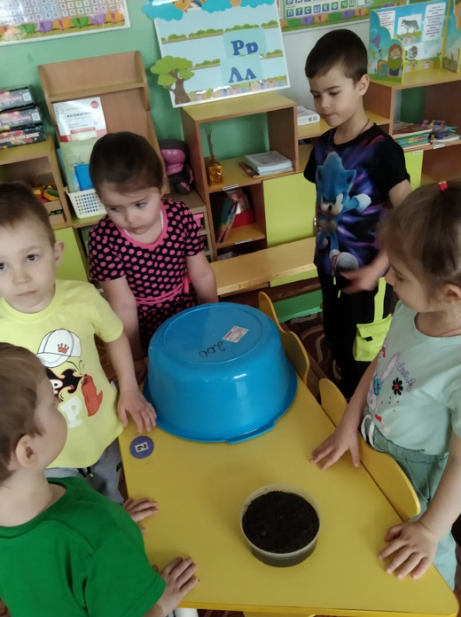 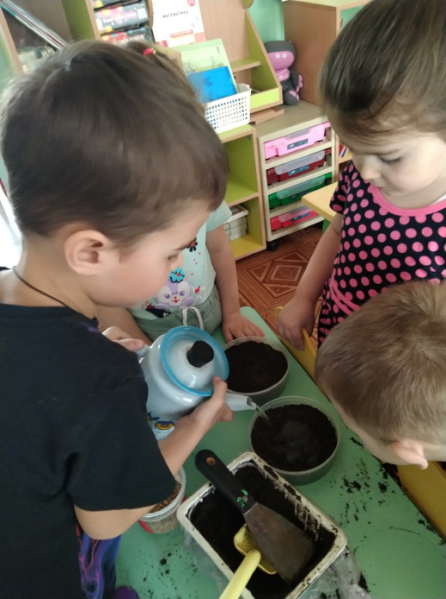 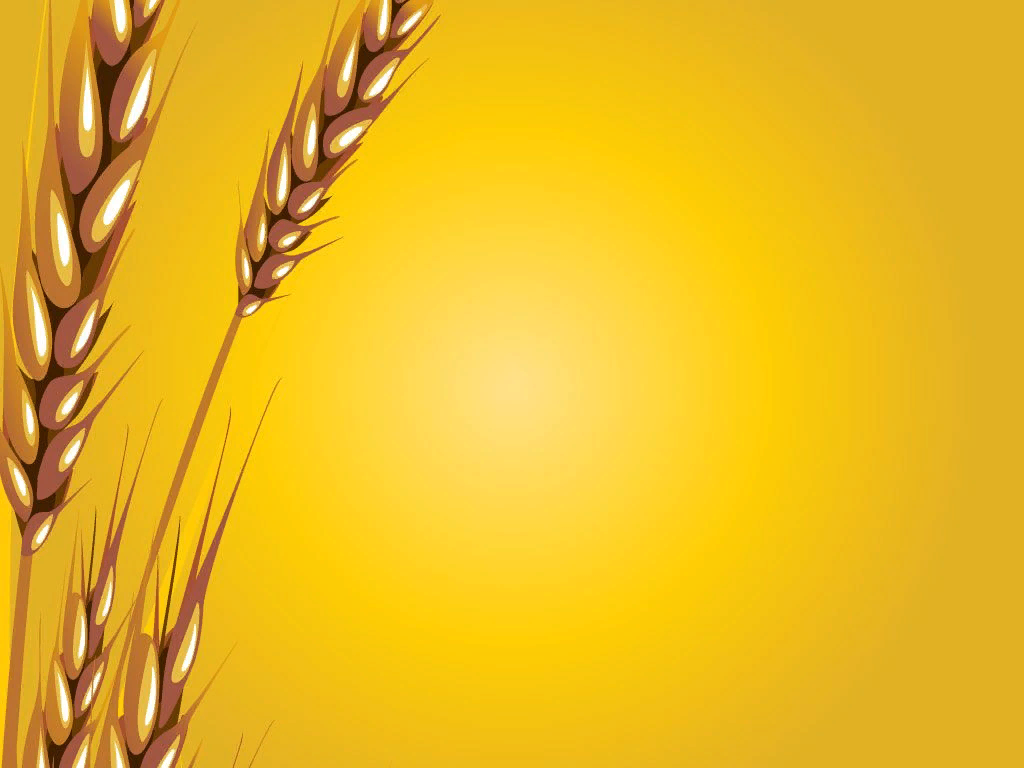 Сотрудничество с ООО А.В.  Поваров
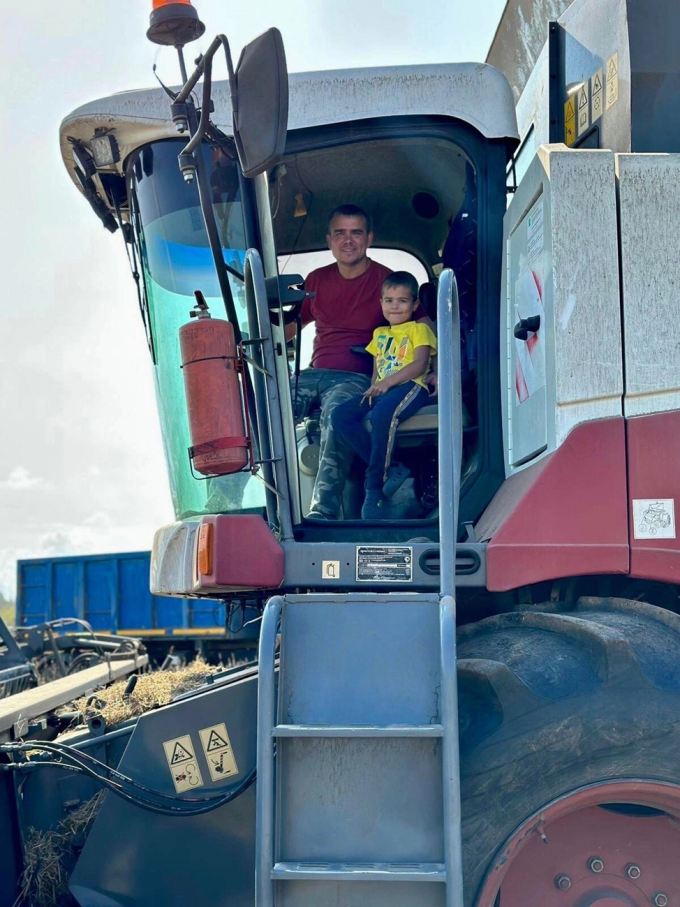 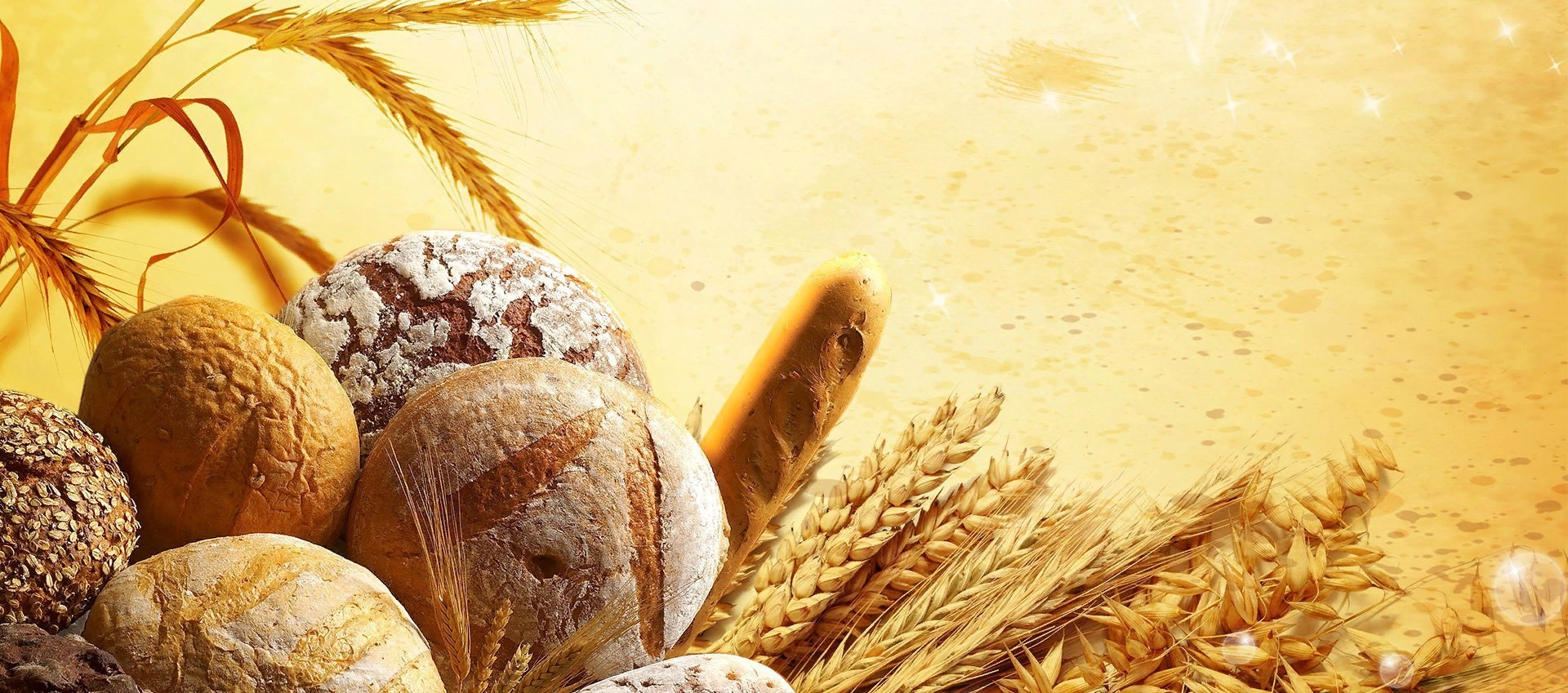 Спасибо за внимание
Дороже и злата и соболя он – всем и всему голова.
У хлеба значенье особое: Державные держит права.
И так повелось это исстари! Изба пирогами красна.
Хлеб наиглавнейшая исповедь пред жизнью во все времена.